WETA DRTV Analysis
Jan – Feb 2017 Test Campaign
May 2017 review
1
Summary
Pilot provided clear results:  DRTV approach was ineffective for WETA.  With round-the-clock spots on TV26, WETA HD and WETA UK (outside of primetime) + 2 weeks of primetime spots on WETA UK, we raised $27k in direct contributions to the campaign vs. our modest pilot goal of $109k.  Some revenue from the main donate button was likely due to the spots as well, but not enough.  In addition, almost 50% of donations came from current active members.  The goal of the campaign had been primarily to bring in new or lapsed reactivated donors.
2
Topline Results and Other Tidbits
Unless Noted, all analysis omits Main Donate gifts.
Excluding Main Donate
156 DRTV Donors - 12 Month Value of Gifts  - $26,553
Including Main Donate
 Main Donate - 12 Month Value of Gifts  - 712 Donors - $96,501
Highest Response Channel -  (45%) from dedicated online donation pages
Highest Response Donor Tenure – 75 (48%) Current WETA Members
3
Topline Results and Other Tidbits
Only 45% of Thank You Gift eligible donations opted for the Fleece
WETA UK provides the most valuable donors 
Most valuable daypart is afternoon (12 noon- 4 pm)
Current and Lapsed Members upgraded their 12 month value by $11
Less than 4% of Donors gave via EFT
Only Two Audience Service Comments on Campaign
Two donors formerly giving through workplace giving made sustaining gifts via the Main Donate Page
4
DRTV Donors
FY 2017
Without Main Donate Form Gifts
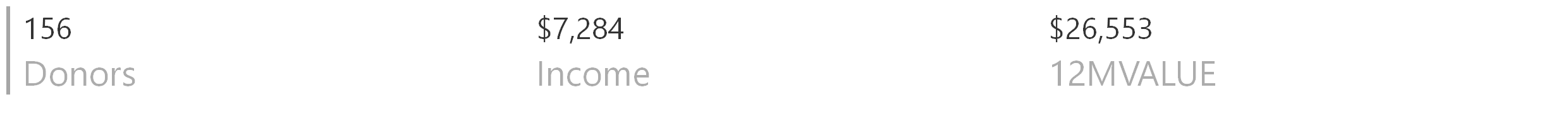 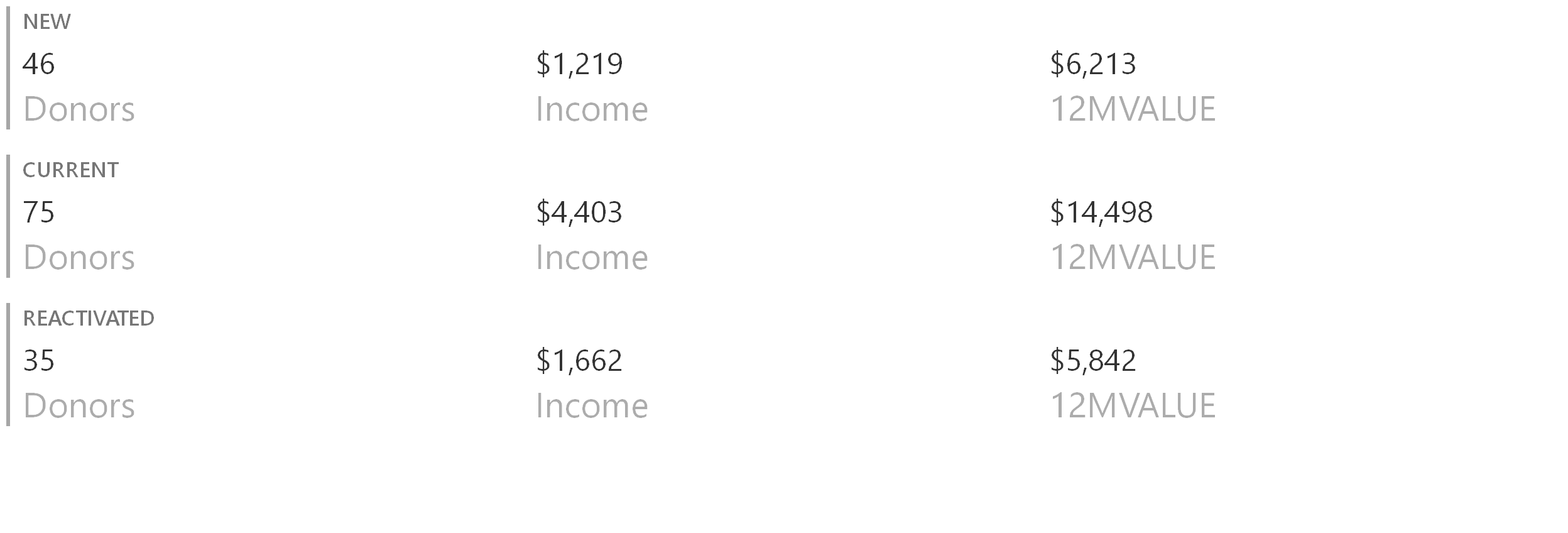 5
DRTV Donors
FY 2017
Summary with Gifts to Main Donate Form
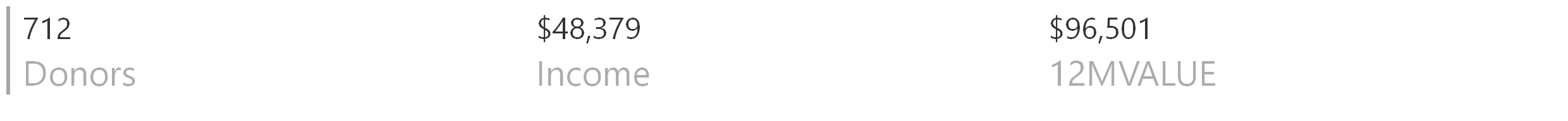 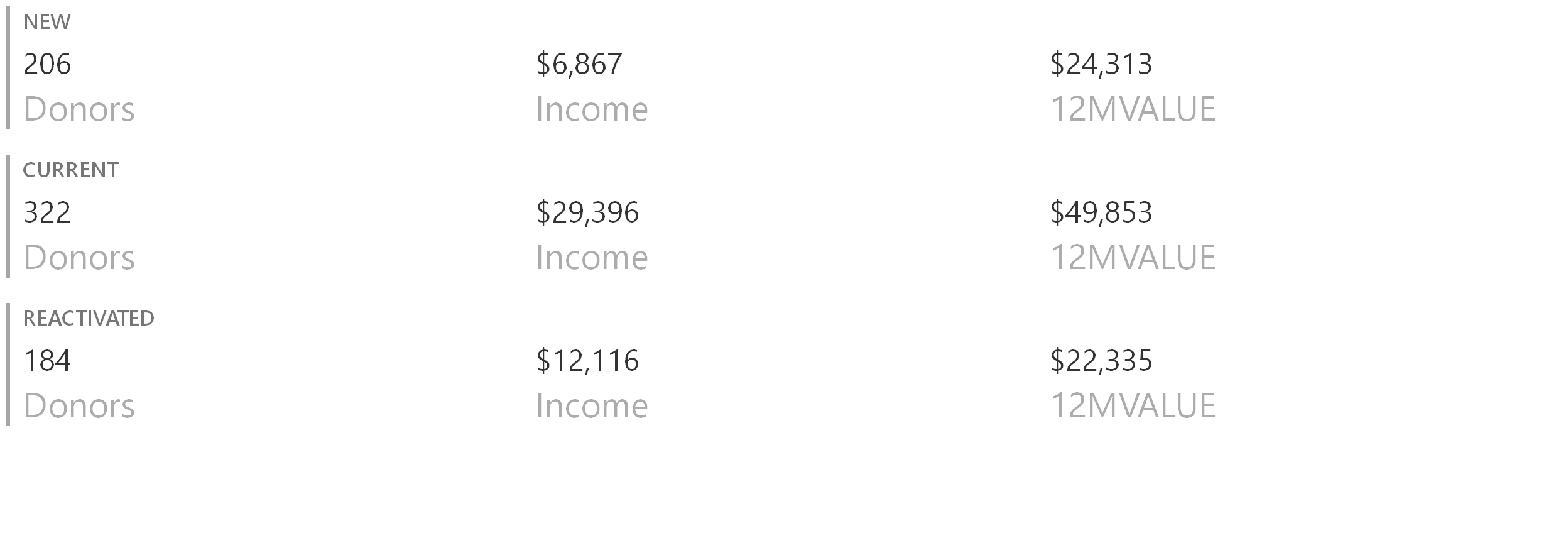 6
Donors by Channel and SpotMajority of Gifts via Web / Highest % of New Members from Leaderboard (11.5% of all Gifts, 39% of New Donors)
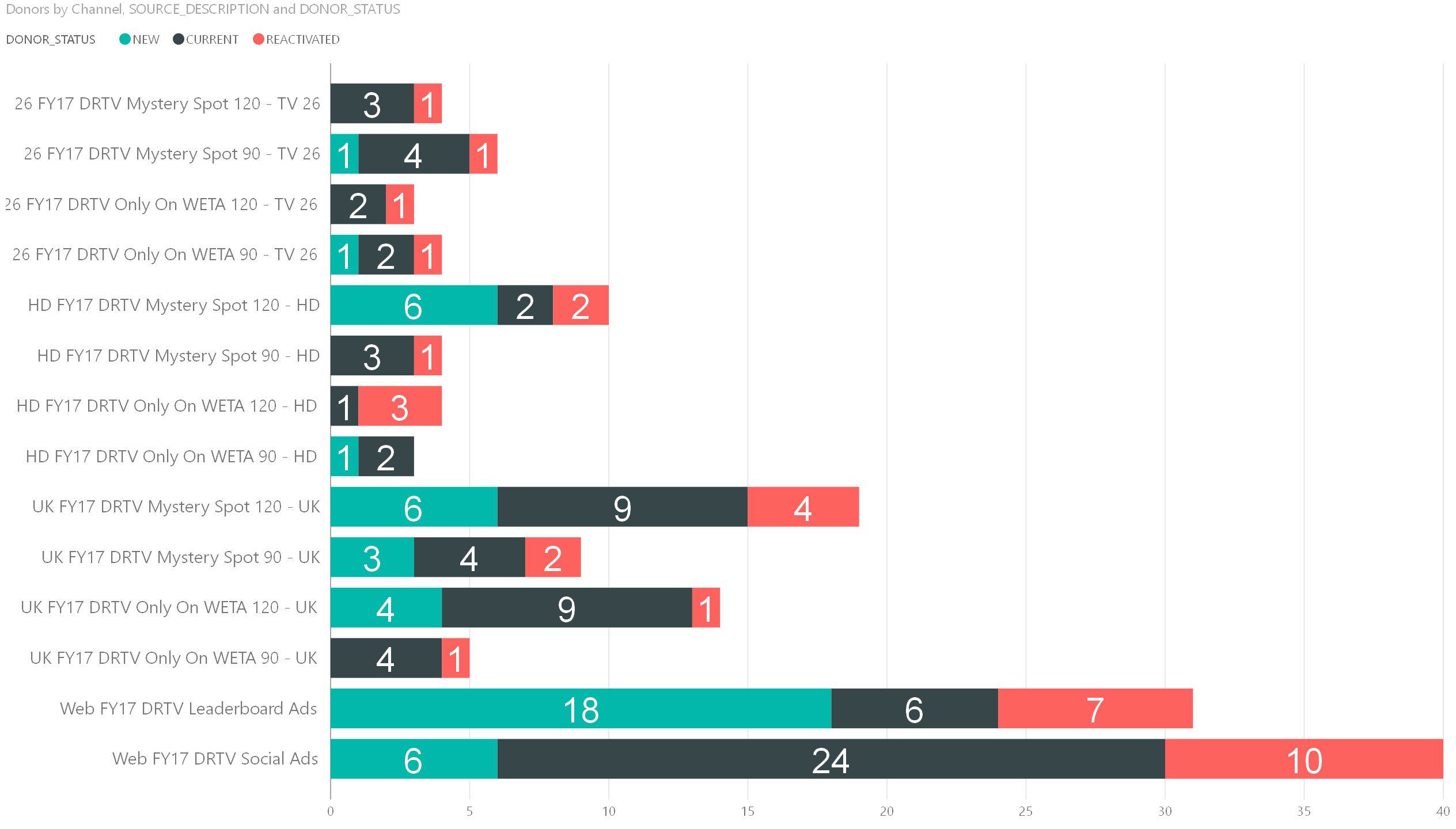 17 via TV26
21 via TVHD
47 via UK
71 via Web
7
Majority of DRTV donors are current WETA members 46 New, 75 Current,35 Reactivated (most were 1 yr – 6 yrs lapsed)
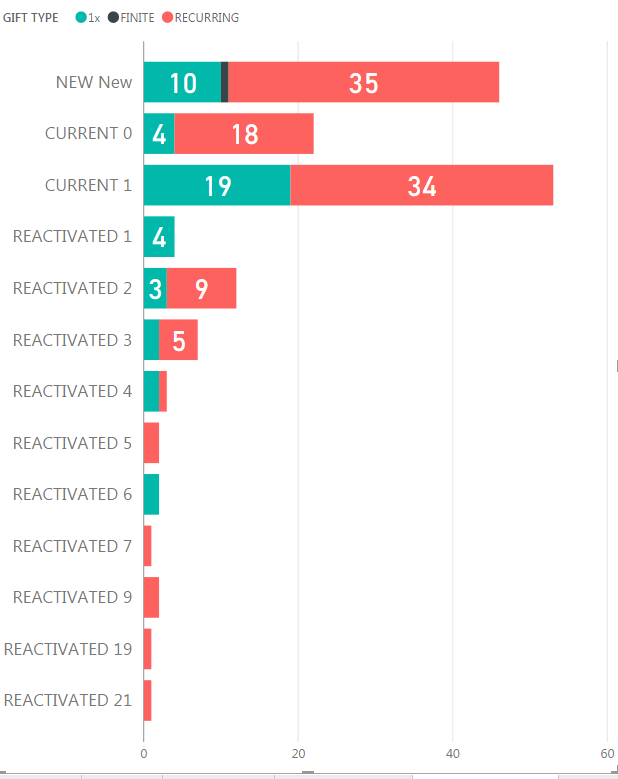 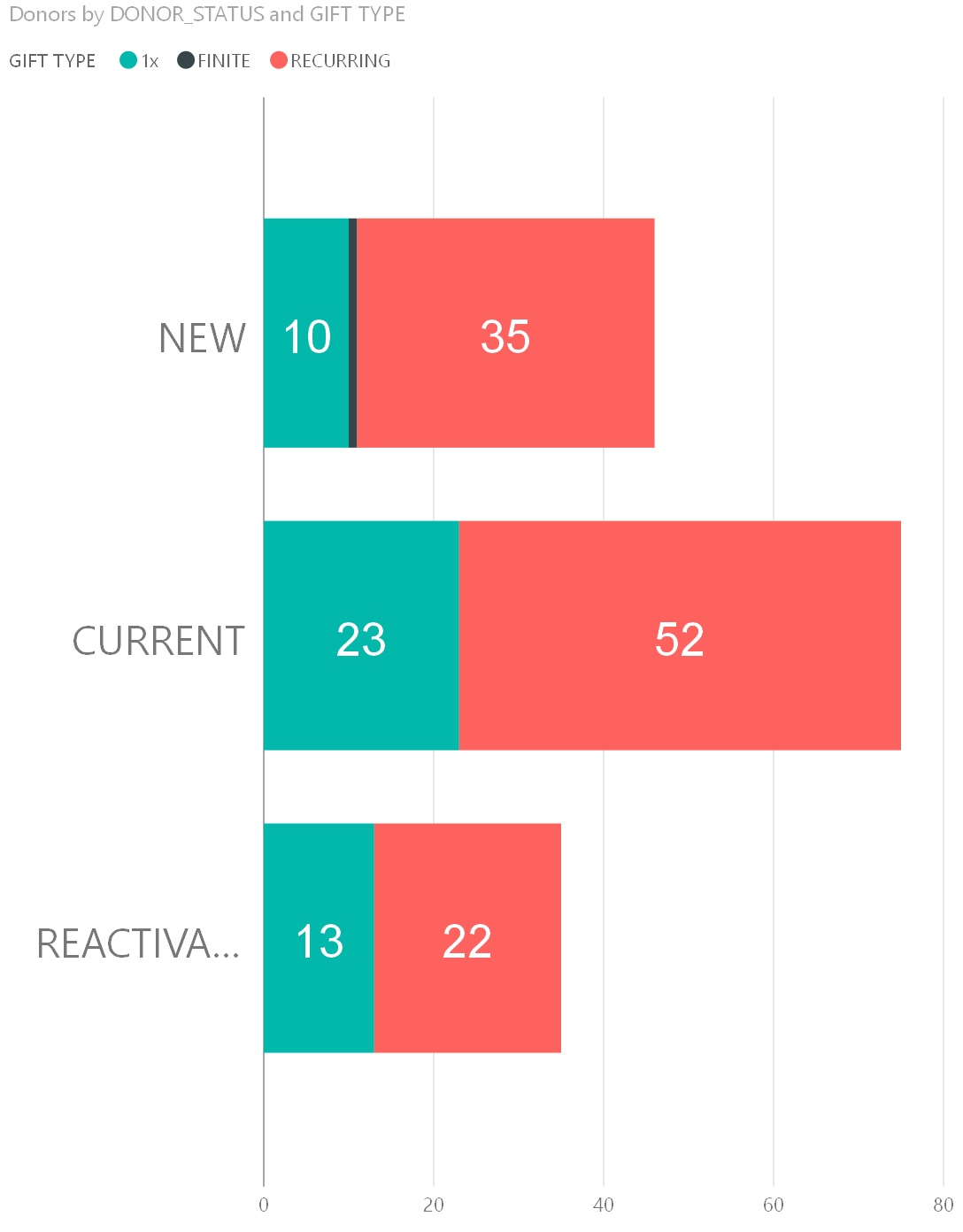 Numbers = Calendar years prior to gift
8
The majority of current or lapsed donors were previous DRF donors prior to this campaign
9
UK Responders provide the Highest 12 Month Value andHigher mix of sustainers compared to other channels
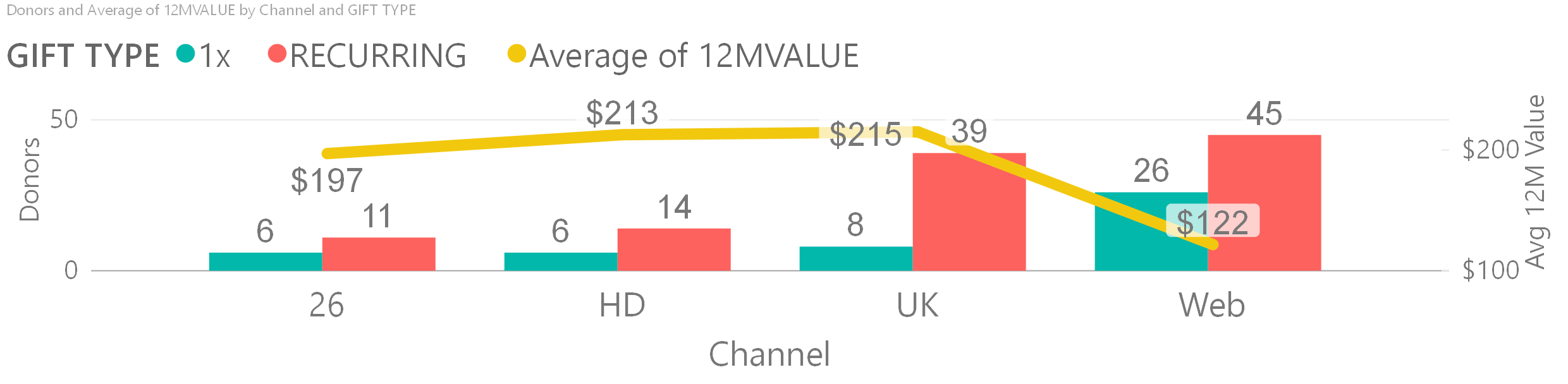 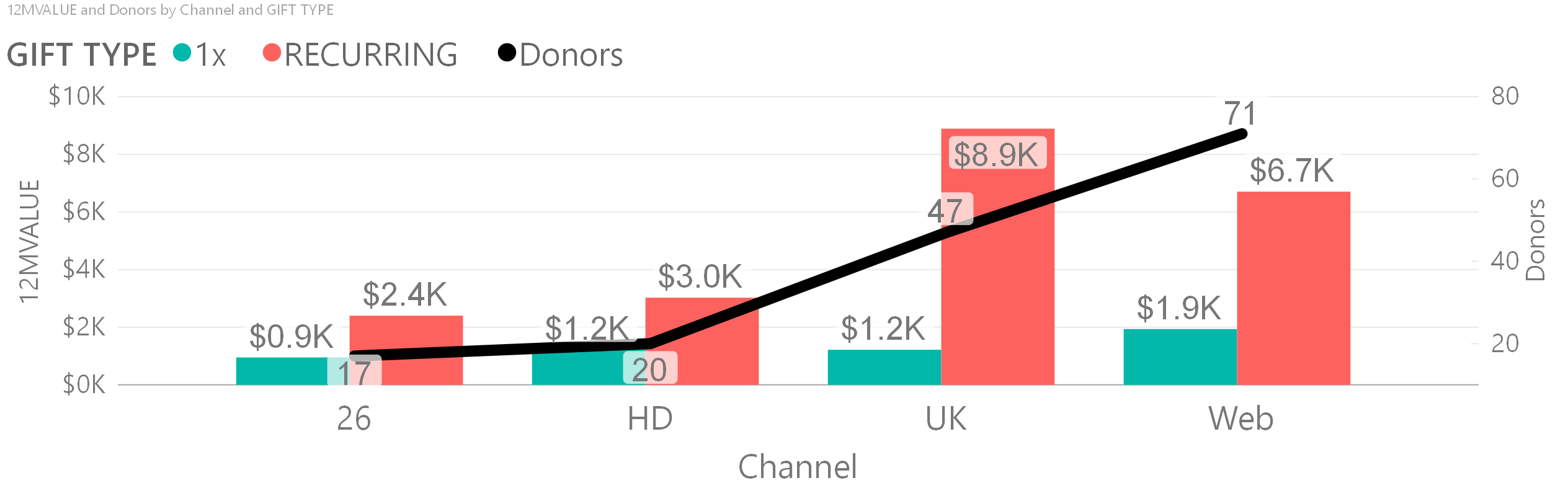 10
Gift Array – Inclusive of Main Donate PageOnly two $240 gifts but 49 at higher amounts20% of 1x gifts at Passport level
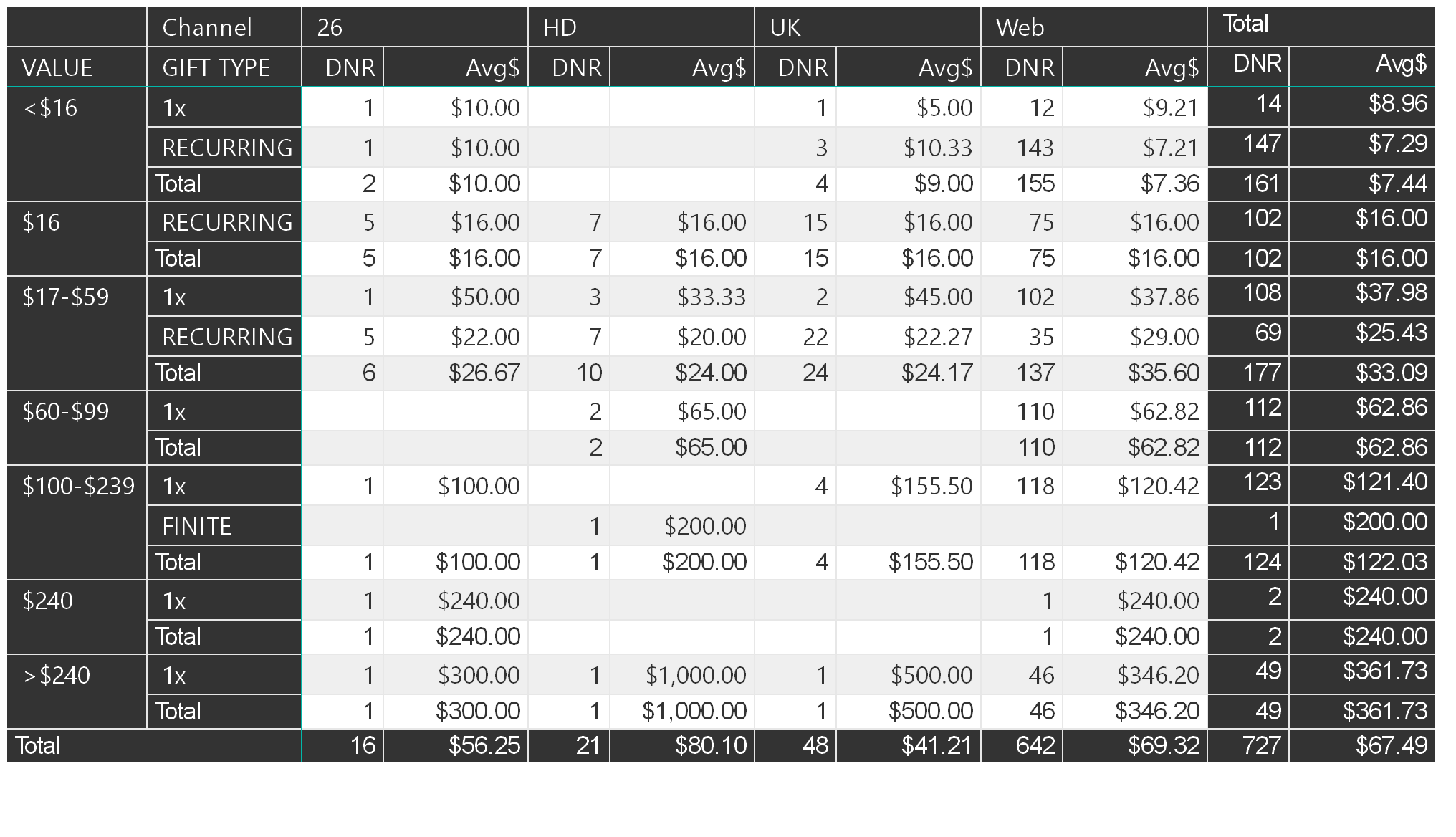 $1K gift from existing LC
11
Premium Takers – 45% of Eligible Donors Requested a Thank you Gift(inclusive of Main Donate)
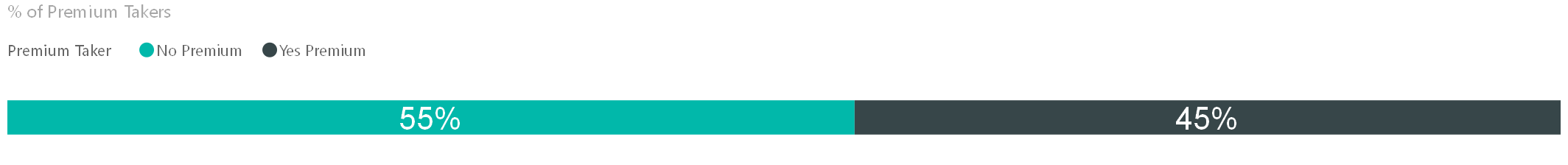 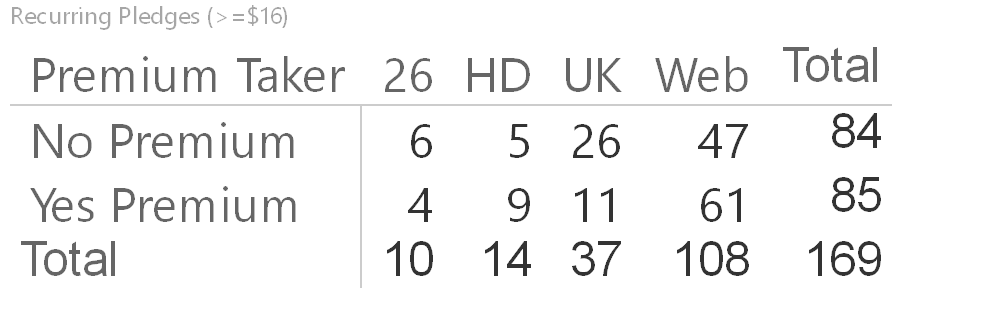 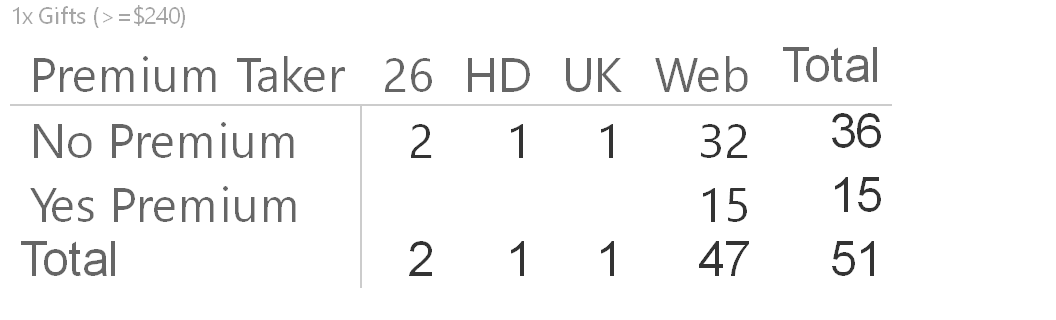 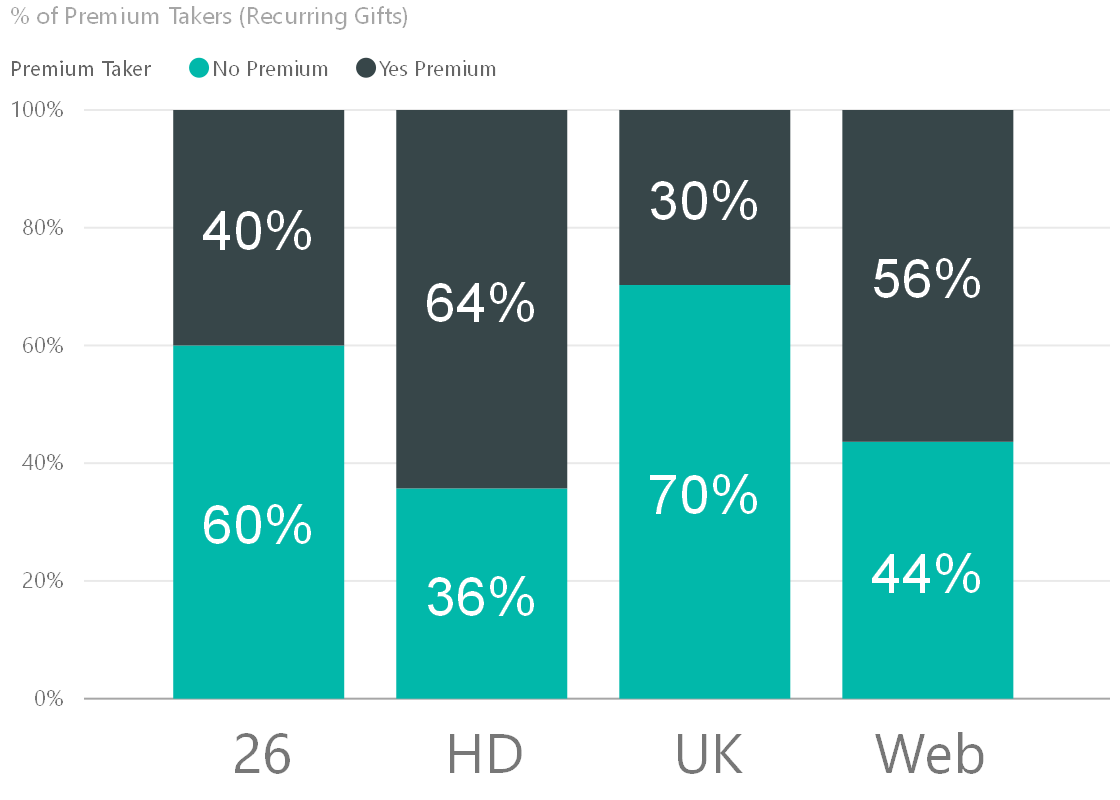 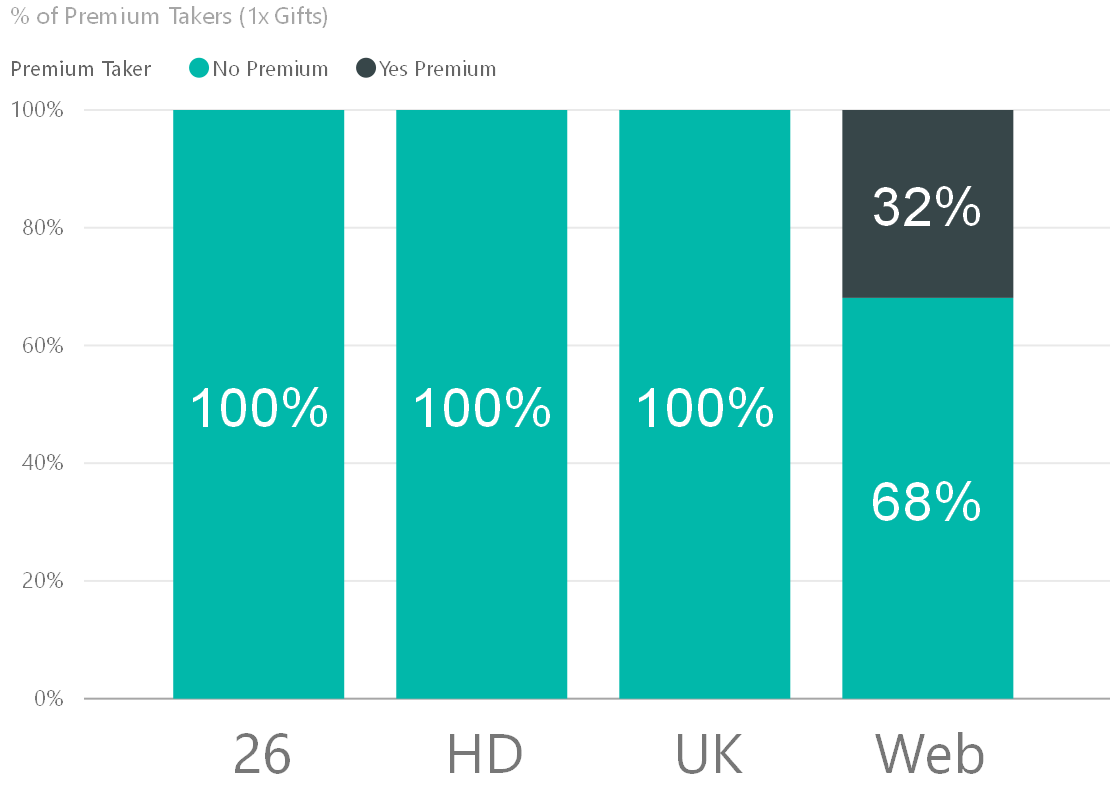 12
Premium Takers Web OnlyHighest % of Thank You Gift takers were from the social ads
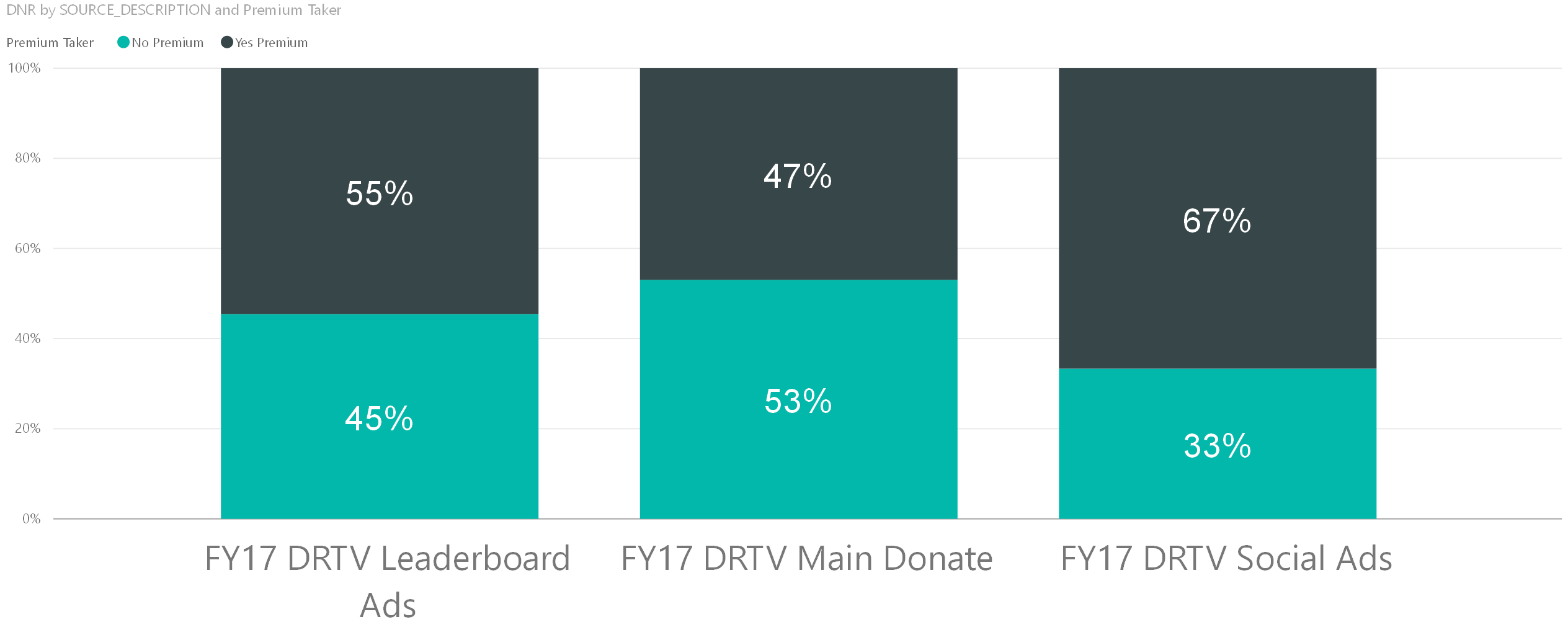 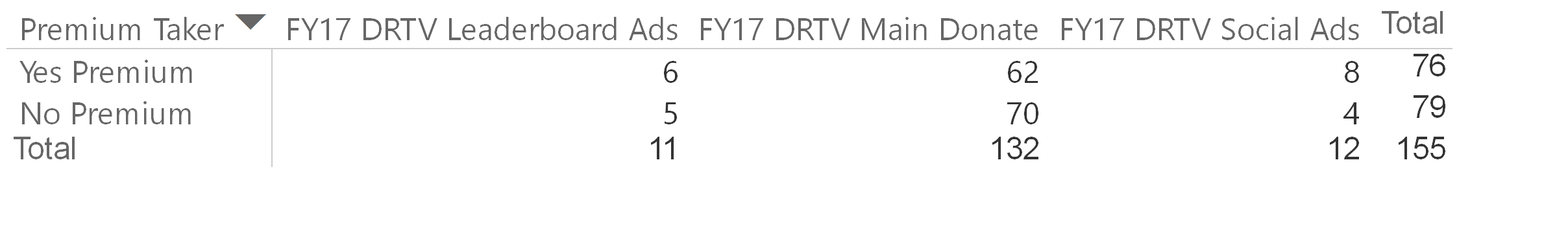 13
Daypart Comparison by ChannelMajority of Gifts in Afternoon Daypart
Web Gifts continue after 4 pm while other gifts drop – not surprising as spots were not airing
Higher Value donors from UK throughout daytime dayparts
Passport Activations inclusive of Main Donate Page46% of Donors Activated Passport*
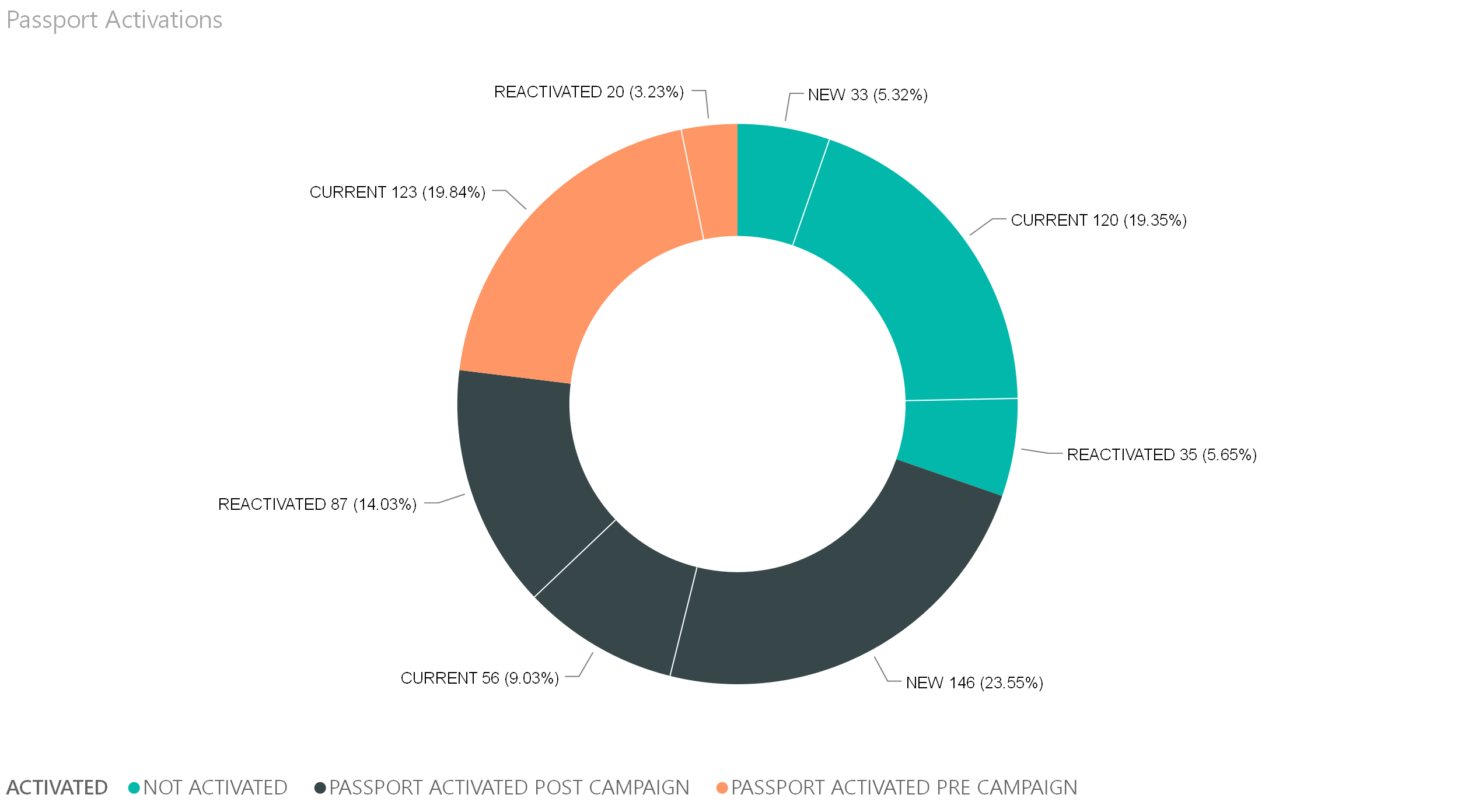 *Passport qualifying gifts only
15
Passport Activations Without Main Donate PageOnly 33.5% of Donors Activated Passport*
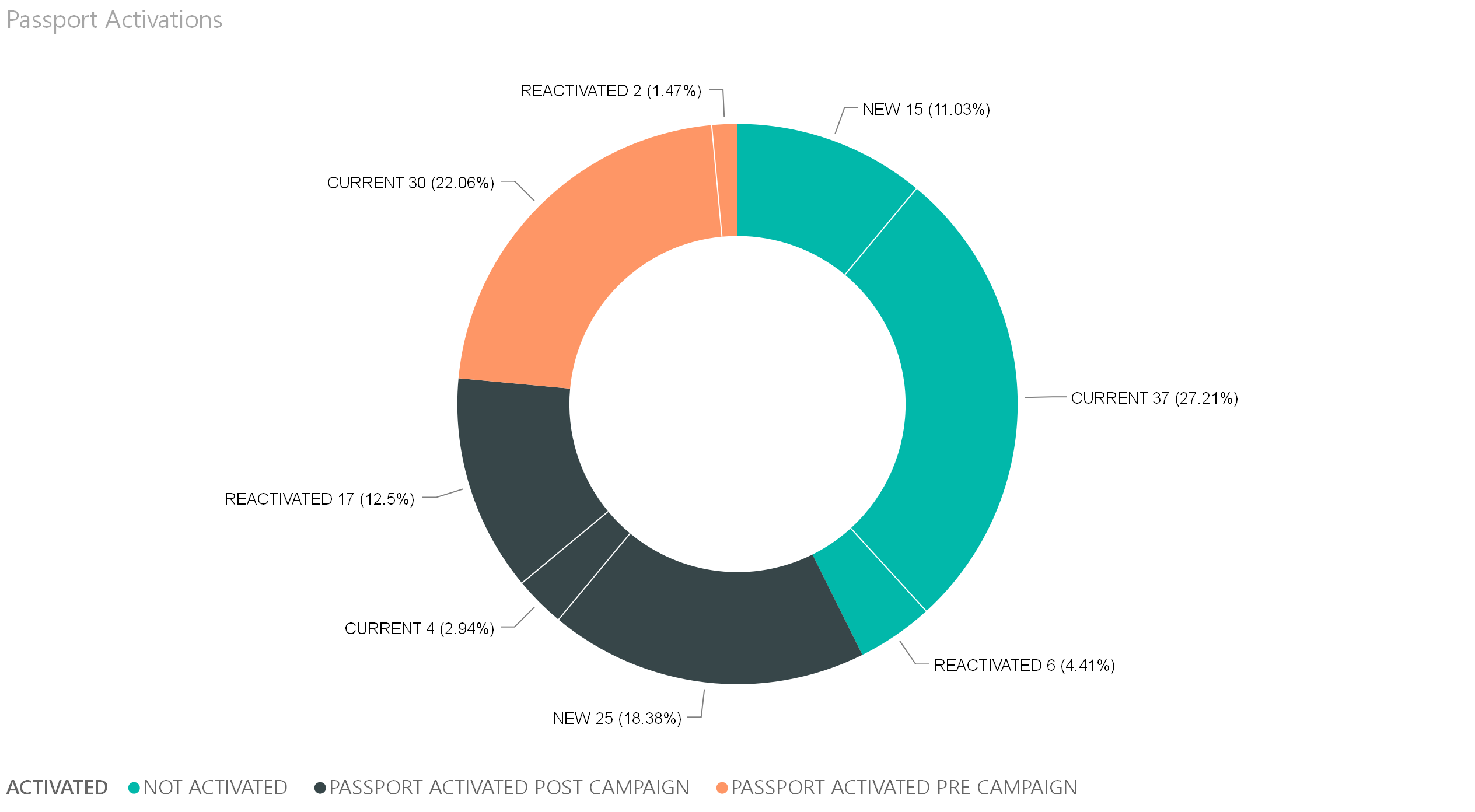 *Passport qualifying gifts only
Majority of Donors Did not Change
Their Giving Style (1x vs Recurring)

Only 4 Changed from Recurring to 1x
Even those who did not change their giving style, the value of the gift increased by $11
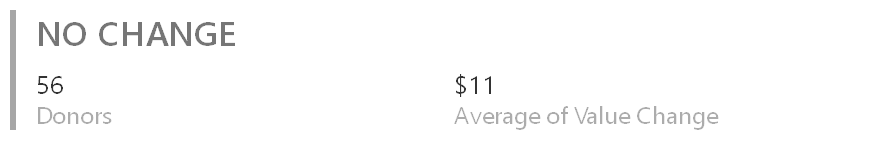 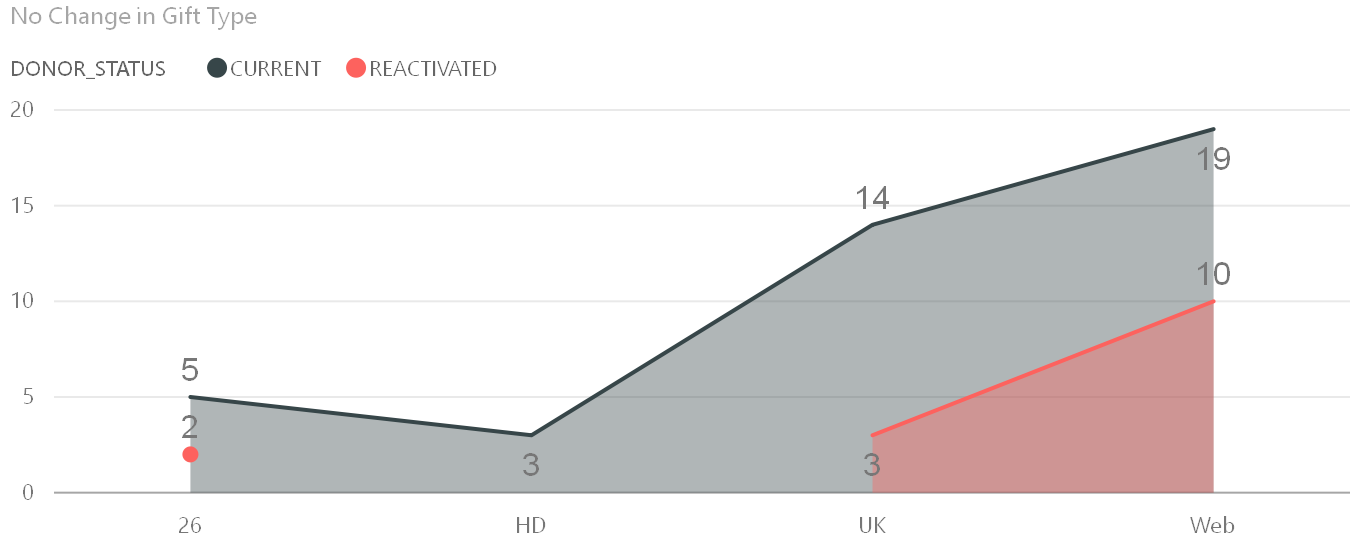 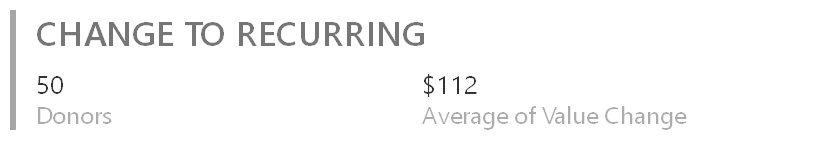 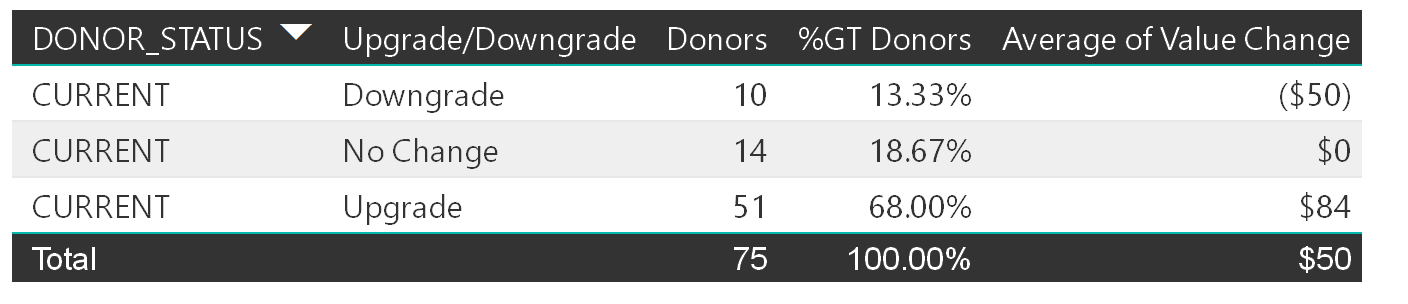 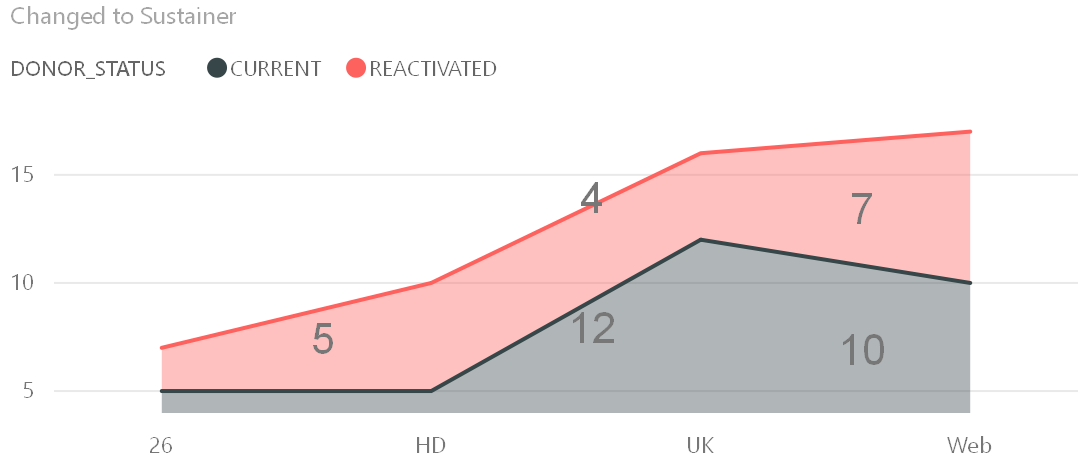 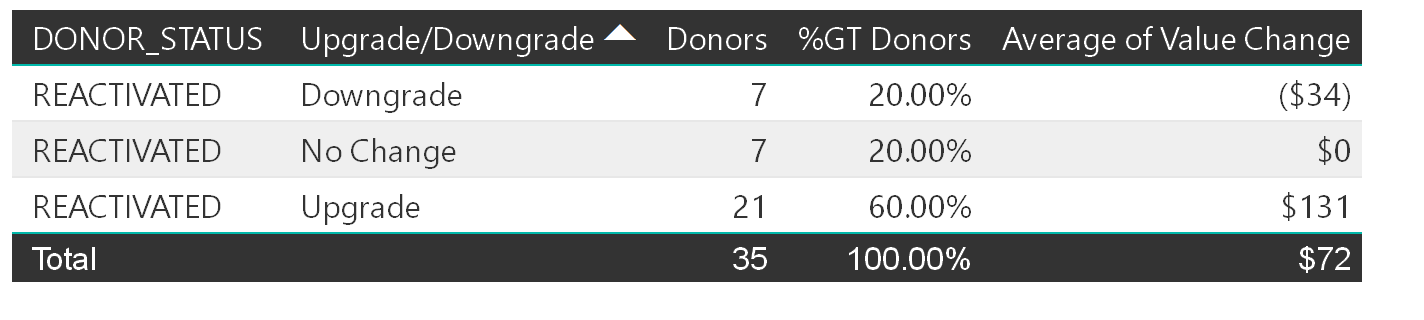